Home Learning
Mrs. McLean
Similes
Simile
She is as swift as a fox.  
My dog walks like cold molasses.
Examples of Metaphors
Metaphors
The cloud is a dragon.  
He is a cheetah.  
The car is a speeding bullet.
Examples of Personification
Examples of Personification
The car coughed and died.
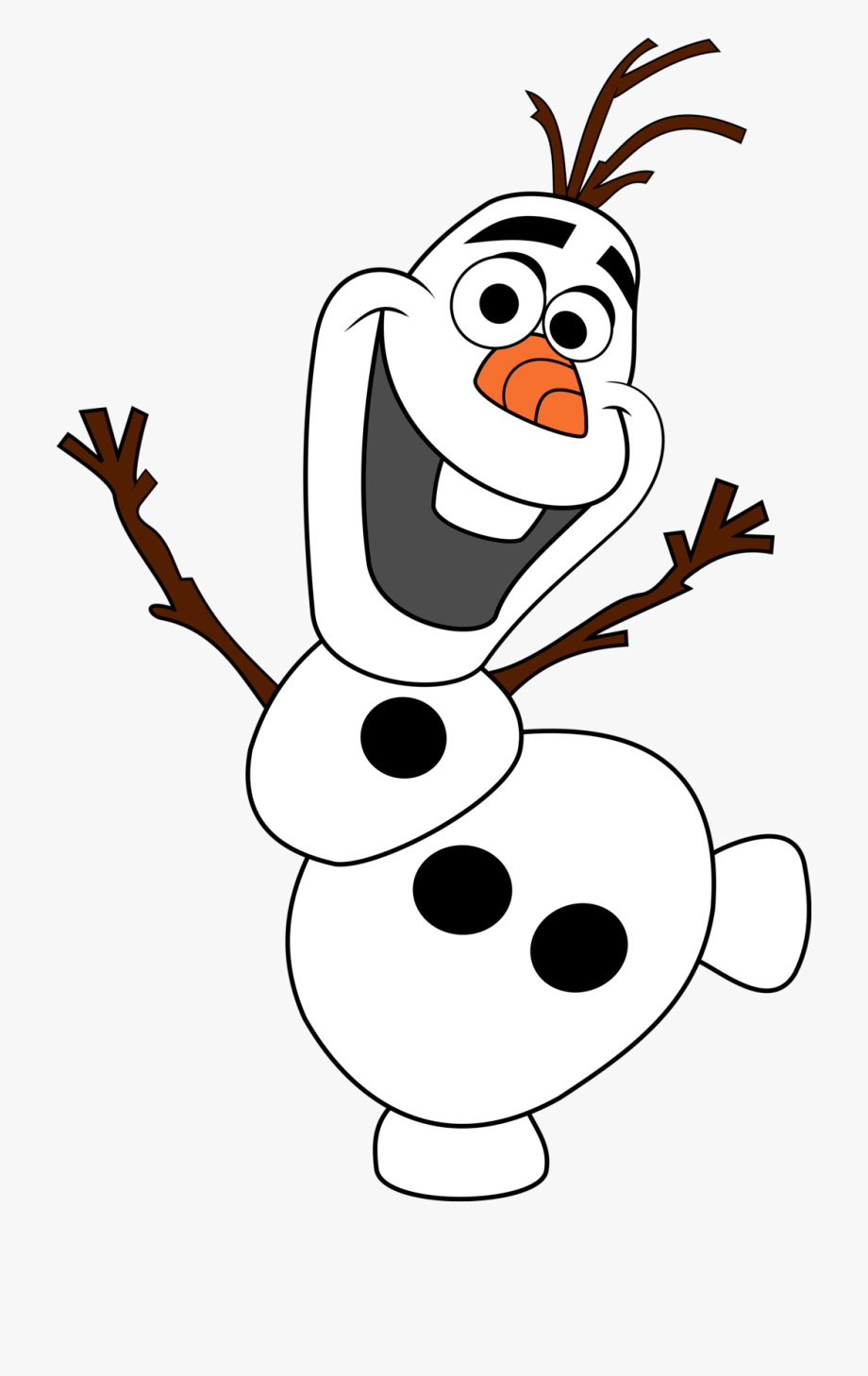 Warm-Up Songs for Winter
Olaf “In Summer”
There, They’re, Their
We love going to their house because their mother always gives us good snacks.  
They’re (they are) really excited for the winter carnival.  
Please put your bags over there and sit here beside me.
SMARt Goals or New Years’ Resolution
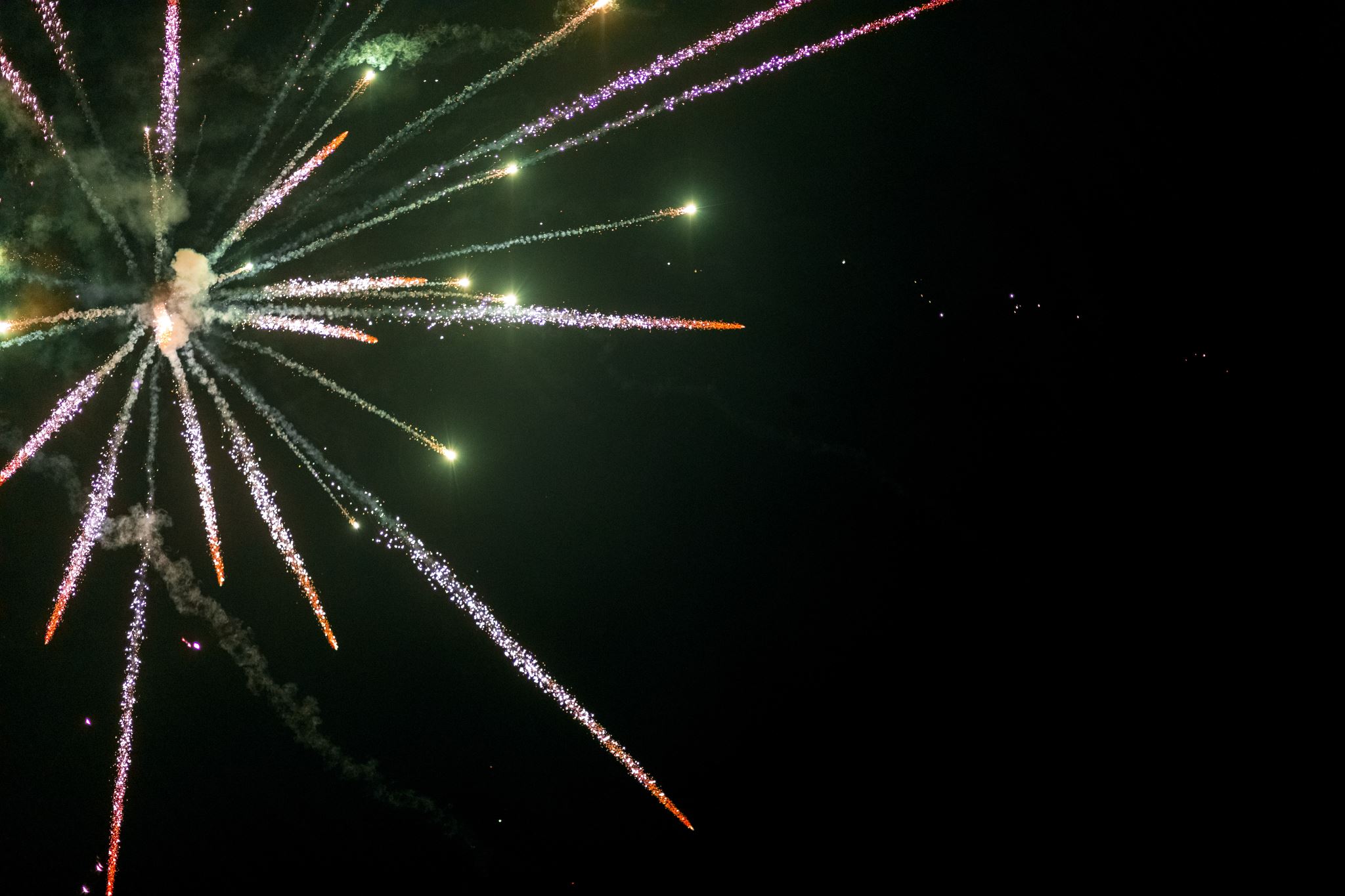 Examples of New Years Resolutions
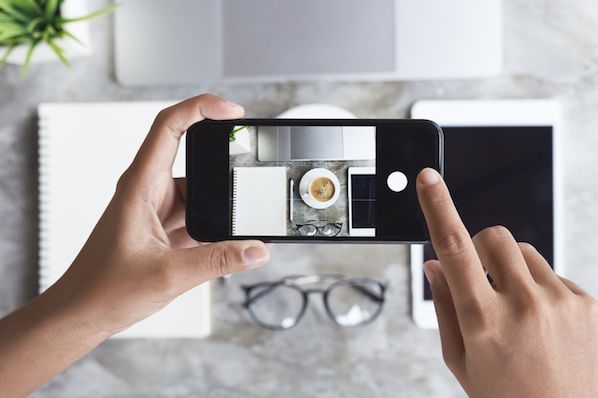 Photography Tips
Photography 101: How to Take Good Pictures With Your Mobile Device
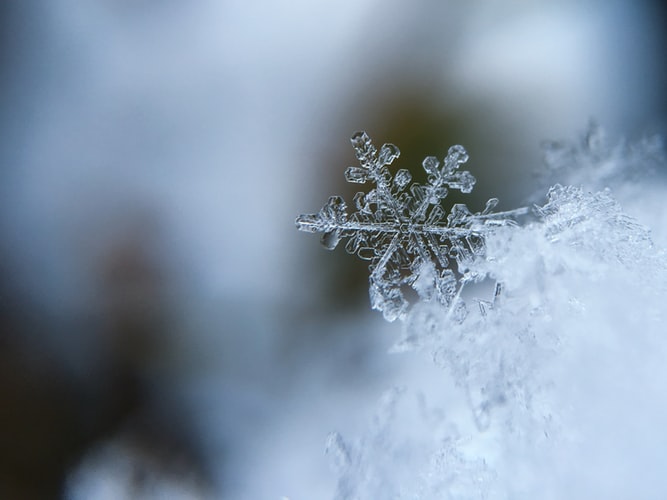 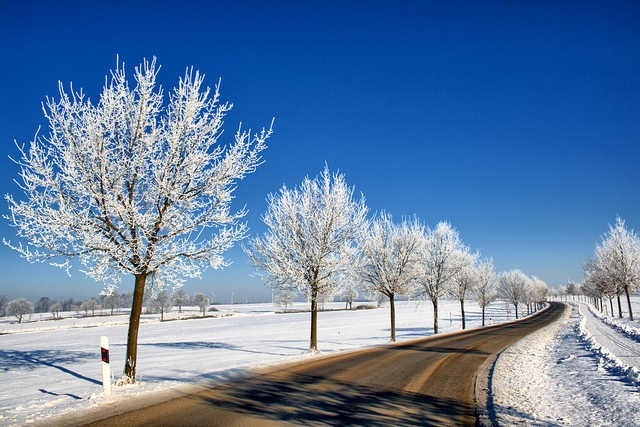 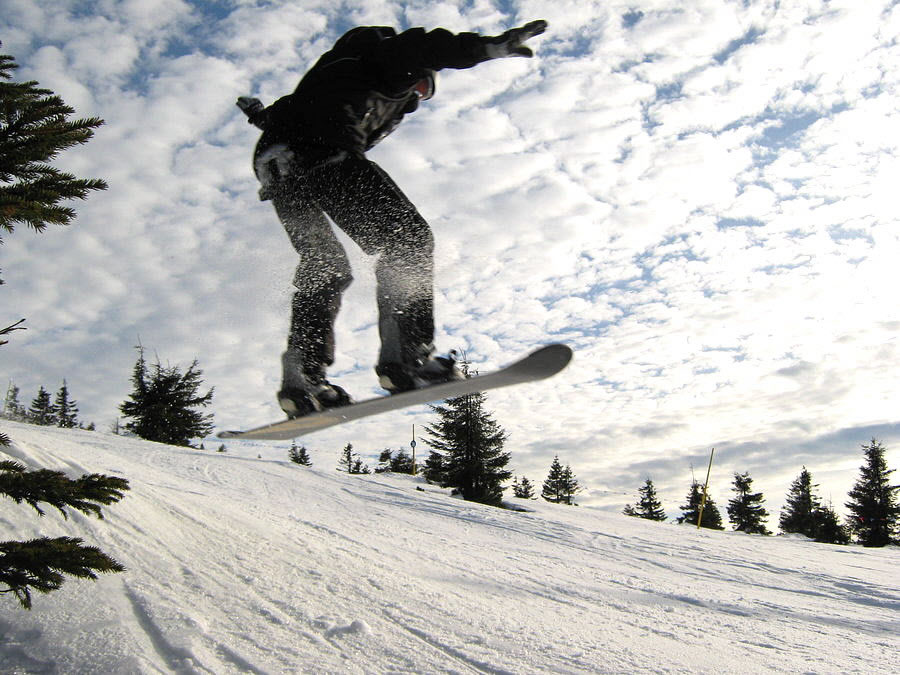 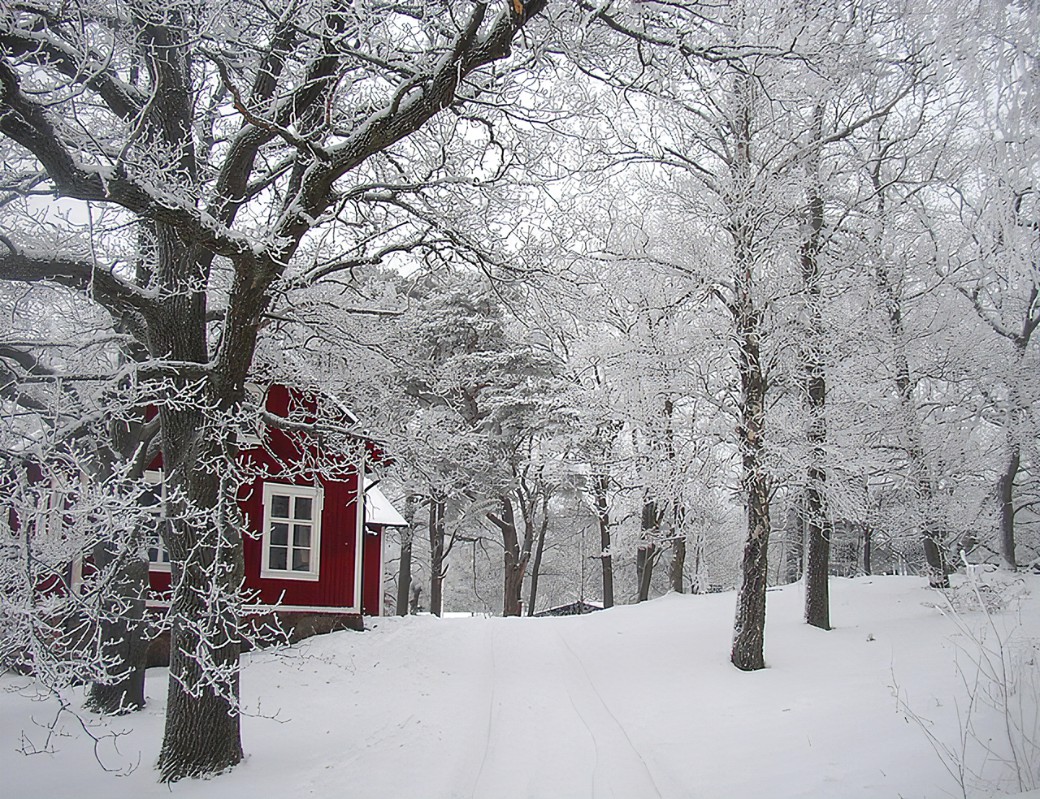 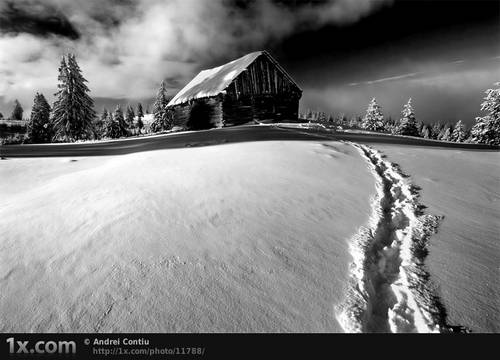 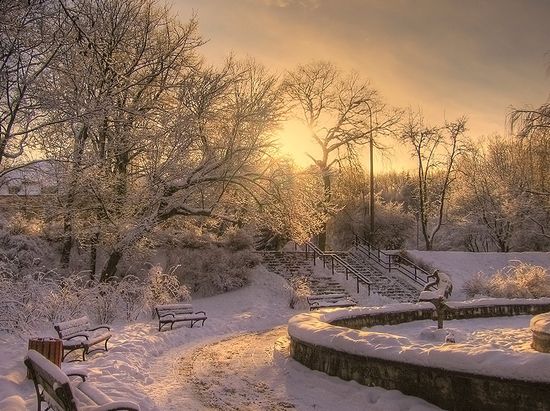 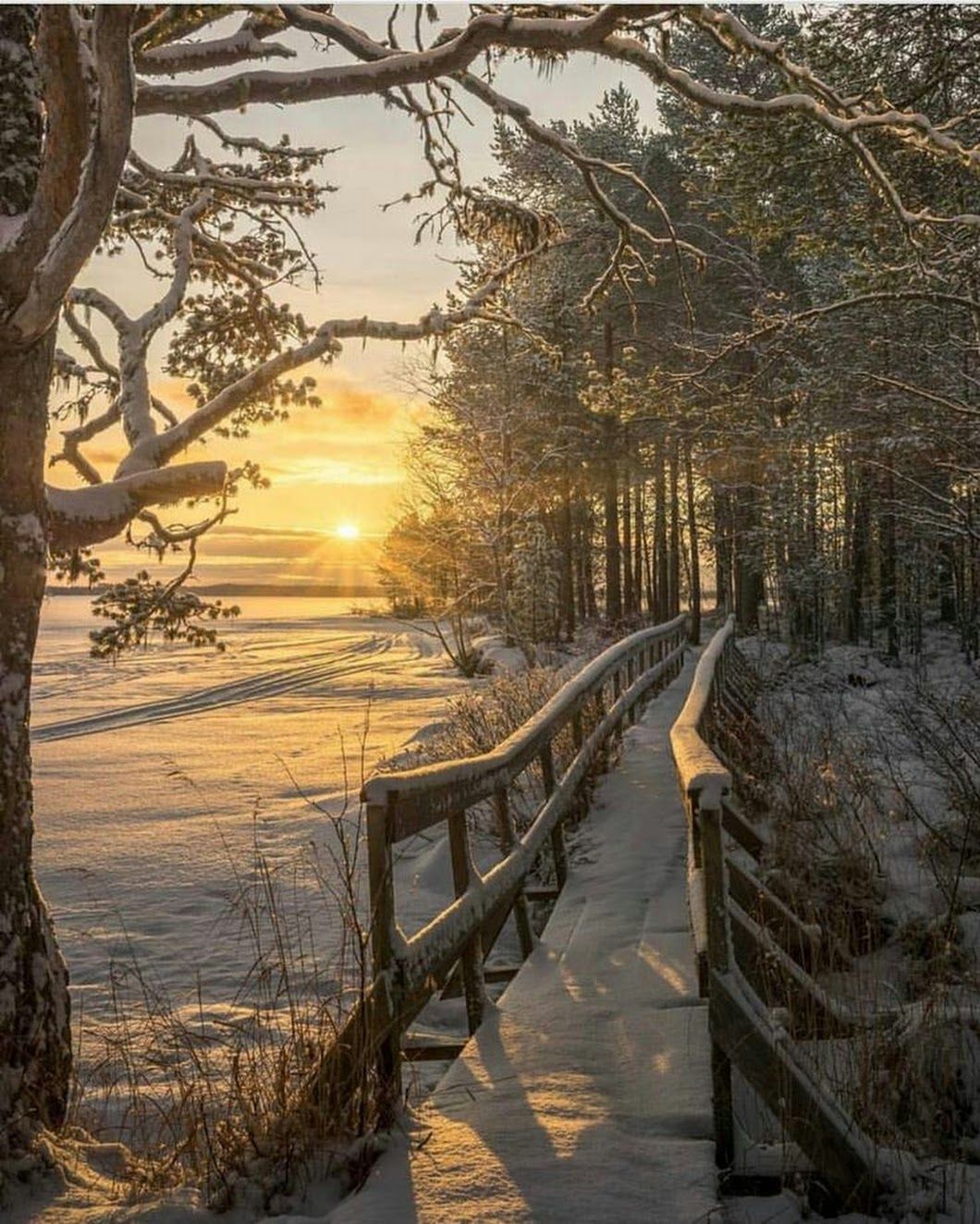 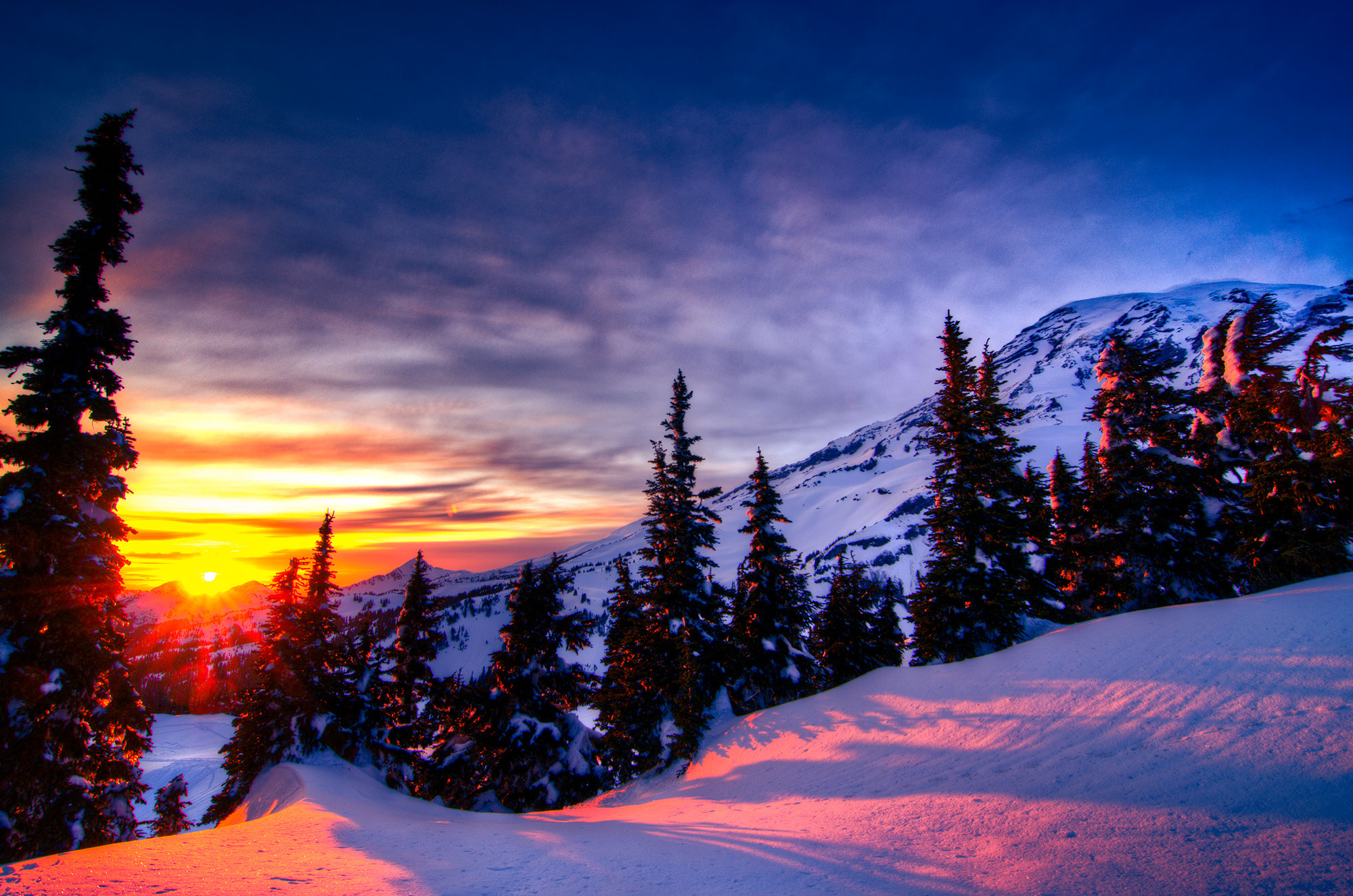 Homophones
piece, peace
whole, hole
no, know
homophones - Match up (wordwall.net)
3 Kinds of Connections to Texts
TEXT TO SELF
TEXT TO TEXT
TEXT TO WORLD
Model Textual Connections
P. 100 Harry Potter and the Philosopher’s Stone 
Amazon.ca : harry potter and the philosopher's stone
..\..\Literacy Grade 6 & 7\Reader's Notebook\Soto_Making_Connections.ppt
When someone recommends a book
The history of the book
Word choices
Facts 
Problems in the book
I trust the author
The way the words are written 
I like the front cover
I read the back of the book 
I want to know what happens
What Keeps You Reading
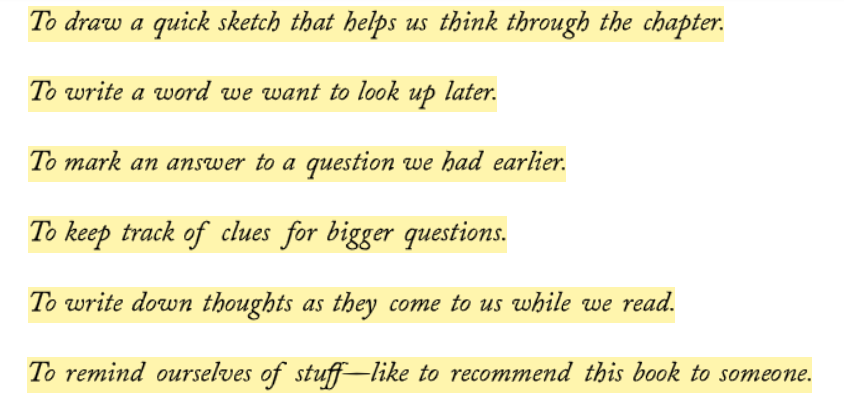 Sticky Note strategy